Grid solver example


 Gauss-Seidel (near-neighbor) sweeps to convergence
  interior n-by-n points of (n+2)-by-(n+2) updated in each sweep
  updates done in-place in grid, and diff. from prev. value computed
  accumulate partial diffs into global diff at end of every sweep
  check if error has converged (to within a tolerance parameter)
  if so, exit solver; if not, do another sweep
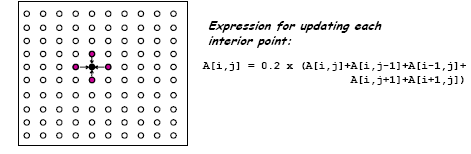 1
Sequential Version
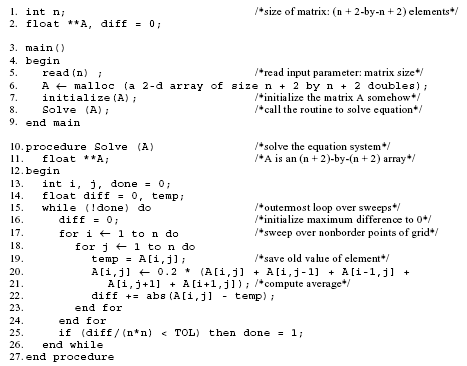 2
Concurrency O(n) along anti-diagonals, serialization O(n) along diag.
 Retain loop structure, use pt-to-pt synch; Problem: too many synch ops.
 Restructure loops, use global synch; imbalance and too much synch
First Parallel Version
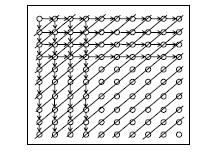 3
Exploit application knowledge

 Reorder grid traversal: red-black ordering








 Different ordering of updates: may converge quicker or slower
 Red sweep and black sweep are each fully parallel
 Global synch between them (conservative but convenient)
 Ocean uses red-black; we use simpler, asynchronous one to illustrate
 no red-black, simply ignore dependences within sweep
 sequential order same as original, parallel program nondeterministic
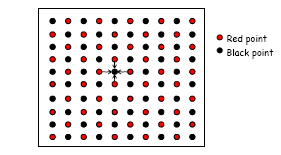 4
Assignment

 Static assignments (given decomposition into rows)
 block assignment of rows: Row i is assigned to process floor(i/p)
 cyclic assignment of rows: process i is assigned rows i, i+p, and so on










 Dynamic assignment
 get a row index, work on the row, get a new row, and so on
 Static assignment into rows reduces concurrency (from n to p)
 block assign. reduces communication by keeping adjacent rows together
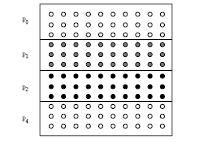 5
MATRIX MULTIPLICATION
The product of an m x n matrix A by an n x k matrix B is an m x k matrix C.

The pseudo code is :
procedure matrix_multiplication(A, B, C) is
	for i = 1 to m do
		for j = 1 to k do
			cij = 0;
			for s = 1 to n do
				 cij = cij + (ais * bsj);
			end for;
		end for;
	end for;

This procedure takes m*k*n steps.
MATRIX MULTIPLICATION
Mesh Matrix multiplication:
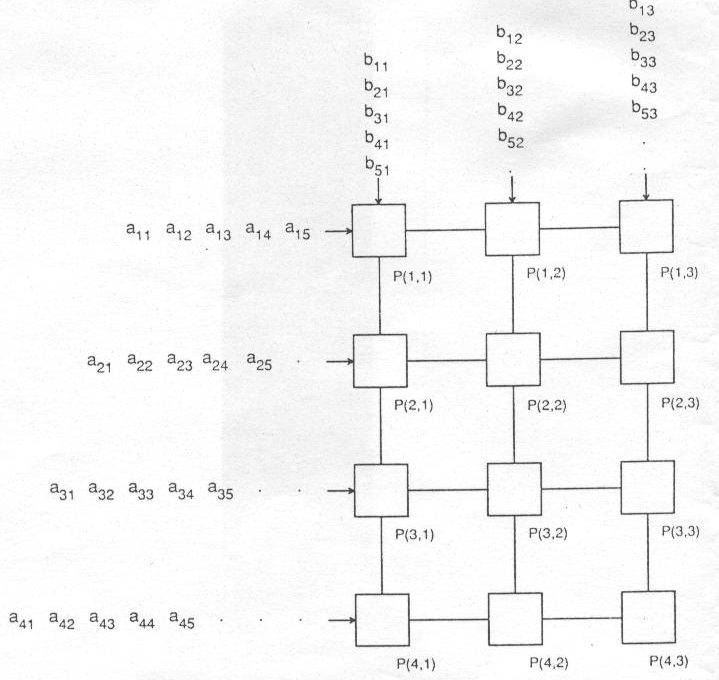 MATRIX MULTIPLICATION
Mesh Matrix Multiplication:
procedure mesh_matrix_multiplication(A, B, C)
	for i = 1 to m do in parallel
	    for j = 1 to k do in parallel
		cij = 0;
		while P(i, j) receives 2 inputs a and b do
			 cij = cij + (a * b);
			if i < m then send b to P(i +1, j )
			end if;
			if  j<k then send a to P(i, j+1);
			end if;
		end while;
		end for;
	end for;

This procedure takes max(m,k)+n steps (latency).